Silent Reading
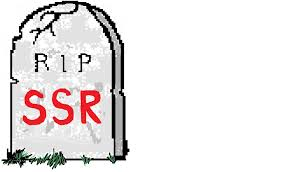 [Speaker Notes: Give all staff a book to read. Time stamina and video behaviours.]
The Daily 5
What is The Daily Five?
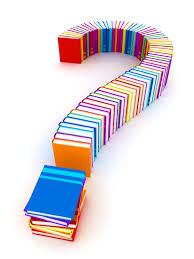 [Speaker Notes: Hand out sheets to all - brainstorm ideas.  What do you know already?  What do you think it’s about?]
What is The Daily Five?
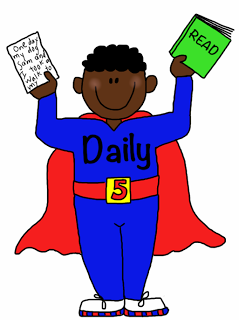 Framework that holds no curriculum content.

Independent literacy structure and classroom management system.

Consists of five literacy tasks that teaches students independence and provides choice.
[Speaker Notes: Hand out sheets to all - brainstorm ideas.  What do you know already?  What do you think it’s about?]
What Sets Daily Five Apart?
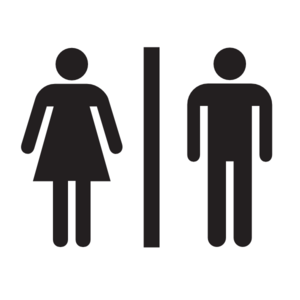 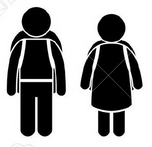 Short whole class lessons
Target teach small groups
Conference with individuals
Assessment
Progressions
Explicitly enable students to build and maintain stamina.
Receive tailored instruction - whole class, small group, individual conferring - meeting individual needs
Reading and writing for extended periods of time
Develop independence and stamina 
Provides choice (what, when, where)
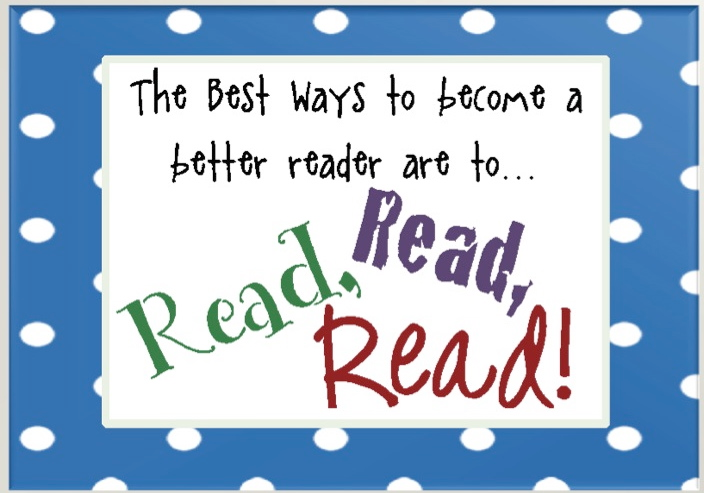 [Speaker Notes: Since 1945, research hows that kids need to …
read to be better readers]
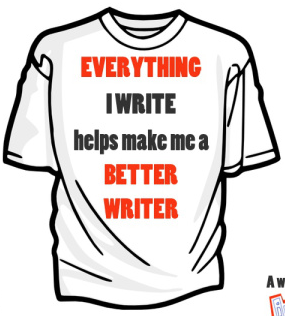 [Speaker Notes: Write to be better writers!!]
Research … ponder this
Reggie Routman and Richard Allington say that often students spend _____% of the time being instructed by teachers and _____% spent practicing

Now we know it needs to be us teaching _____% of the time and the students practicing _____% of the time.
[Speaker Notes: Cloze activity - what % do you think fills in the gaps?  Guess then check.]
Research … ponder this
Reggie Routman and Richard Allington say that often students spend 80% of the time being instructed by teachers and 20% spent practicing

Now we know it needs to be us teaching 20% of the time and the students practicing 80% of the time.
[Speaker Notes: Cloze activity - what % do you think fills in the gaps?  Guess then check.]
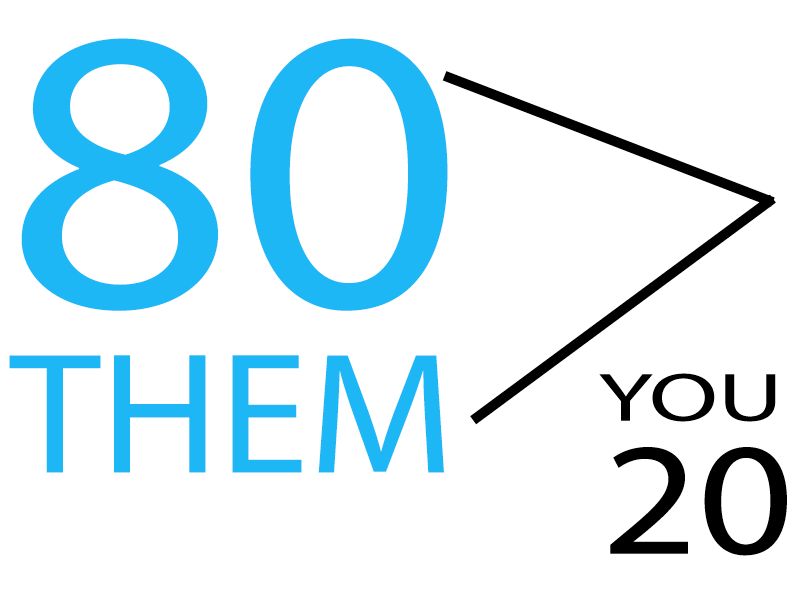 [Speaker Notes: It is the same as sports, you have to physically practice to get better!  
Are you the 80 or the 20?  I know I’m not at 20 yet!!!]
The Daily Five does NOT hold content, it is a structure.
Content comes from your curriculum
What does it look like?
Short periods of whole class instruction alternated with rounds of Daily 5
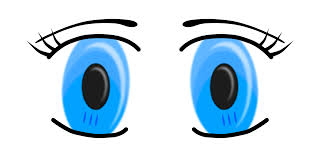 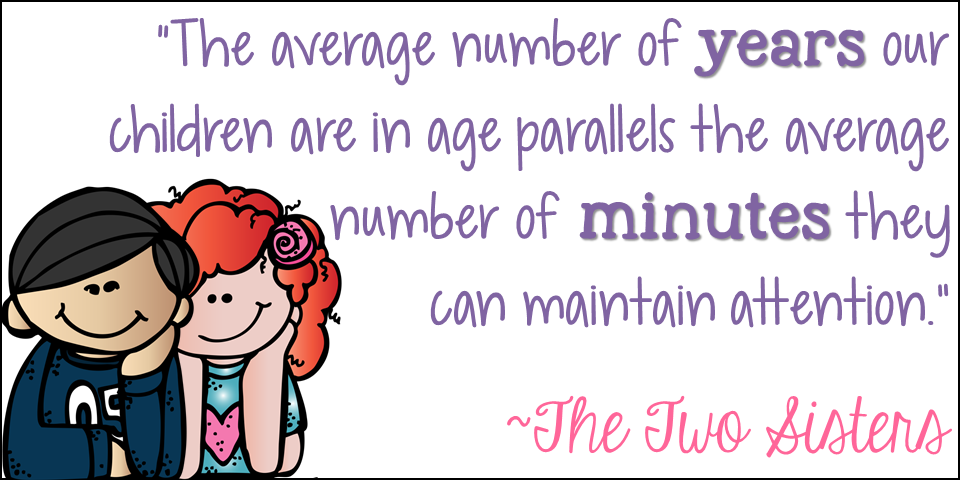 [Speaker Notes: Michael Grinder’s research shows that a child’s age is equal to how many minutes of direct instruction they can stick within the upper cortex of their brain.  After that time, thinking shifts to the lower cortex (which controls eating, sleeping, breathing).  THAT’S WHY DIRECT INSTRUCTION LESSONS NEED TO BE BRIEF!!!]
But there isn’t time for 5 rounds!
Daily 5 because there are five literacy components. 








It is NOT called The Daily Five because they have to do all 5 each day.
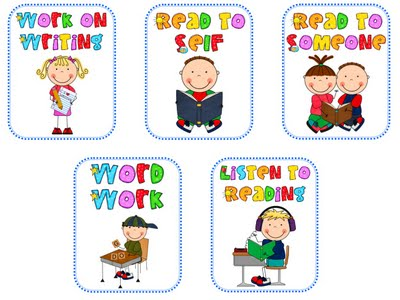 [Speaker Notes: Why is it called The Daily Five?  There isn’t time for 5 rounds!  It is called the Daily Five because there are five literacy components for children to chose from.  These components are …  It is NOT called The Daily Five because they have to do all 5 each day.]
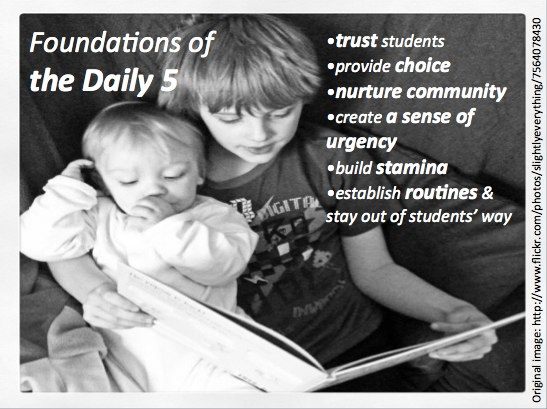 [Speaker Notes: Trusting children is the underpinning of what makes the D5 work.  When trust is combined with explicit instruction, our students acquire the skills necessary to become independent learners.  The D5 works because we gradually build behaviours that can be sustained over time so children can easily be trusted to manage on their own.  

Although giving children the power to choose makes us a little nervous, it puts them in charge of their own learning, is self motivating and will improve their skills.  Purpose + Choice = Motivation.  It also fits in with new directions in education (personalised learning, progressions etc.)

A sense of community provides members with ownership to hold other accountable for behaviours of effort, learning, order and kindness.  During D5 the class becomes a community that works together to encourage and support each other. 

Setting up D5 helps students understand the urgency of why they need to read and write.  How do I become better - I read… I write.]
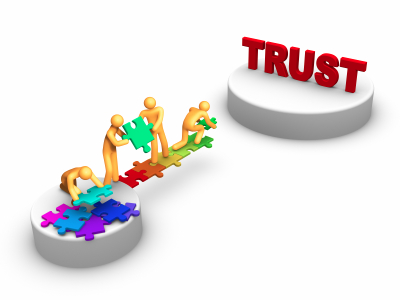 Trusting Students
Trusting children is the underpinning of what makes the Daily Five work. 
When trust is combined with explicit instruction, our students acquire the skills necessary to become independent learners.
The Daily Five works because we gradually build behaviours that can be sustained over time so children can easily be trusted to manage on their own.
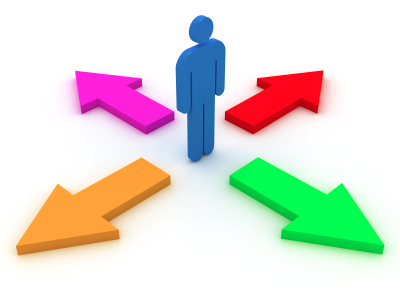 Providing Choice
Although giving children the power to choose makes us a little nervous, it puts them in charge of their own learning, is self-motivating, and will improve their skills.
Purpose + Choice = Motivation
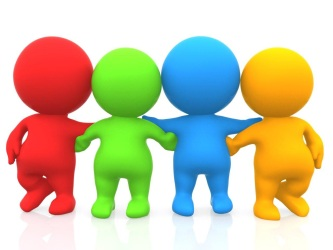 Nurturing Community
A sense of community provides members with ownership to hold others accountable for behaviors of effort, learning, order, and kindness. 
During Daily Five the class becomes a community that works together to encourage and support each other.
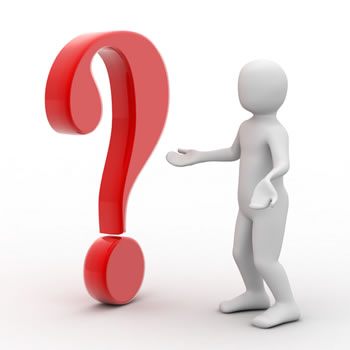 Create a Sense of Urgency
Answers the questions “Why do we have to do it?” & “What’s in it for me?”
When people understand the reason for a task, it establishes motivation and becomes a force that keeps them persevering.
Sense of urgency comes from understanding the why.
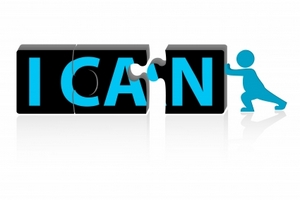 Building Stamina
Lays the foundation for success as it gives children the support they need.
Teaching children how to read on their own for extended periods of time each day creates the self-winding learner that is actively engaged in the reading process because they have the stamina to be independent.
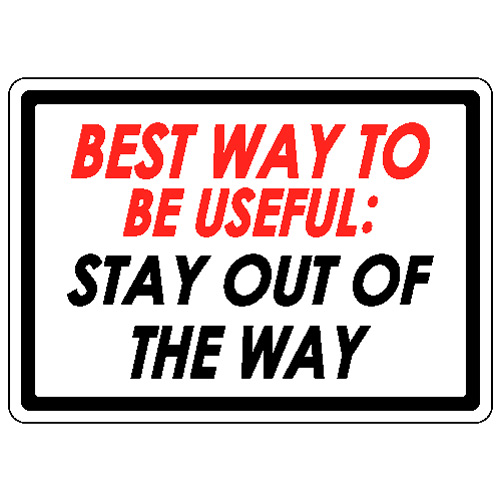 Stay out of the Way
How can students make decisions on their own and monitor themselves regarding their progress if they are never given the chance to try it on their own?
After training, children understand what is expected of them, have practiced the strategies, and have built their stamina… now we need to stand back and let them be independent.
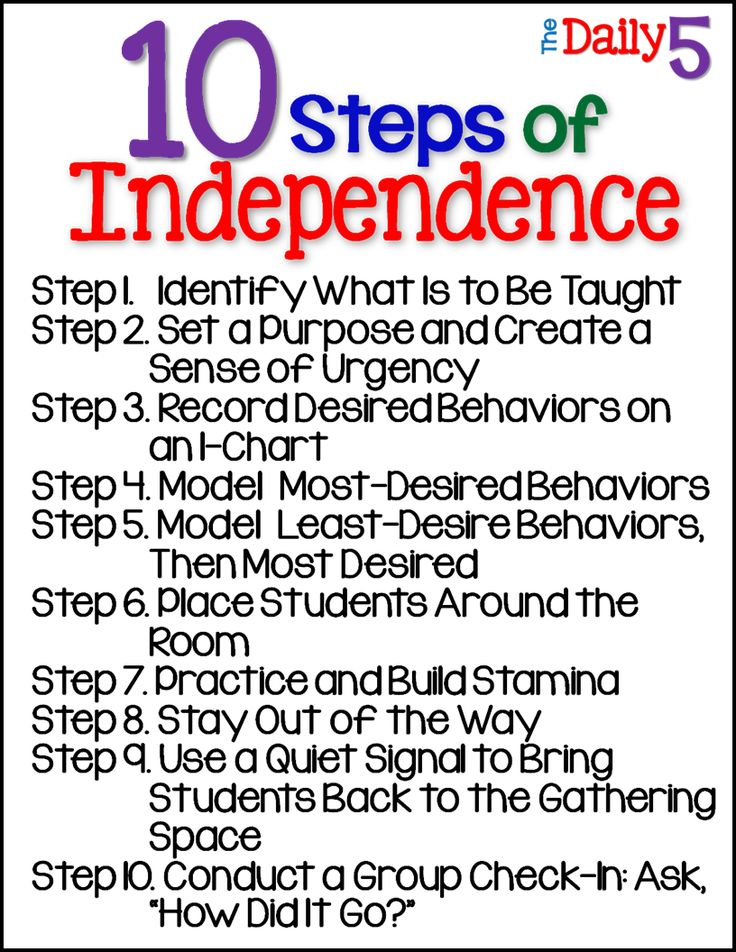 [Speaker Notes: Review video from silent reading - choose the barometer child (maybe Juliet)
Model 10 steps of independence with Becky/JulietUse an IChart]
What do you need to begin Daily 5?
Gathering place
Develop concept of ‘Good Fit’ Books and IPICK 
Individual Book Boxes
Create Anchor Charts (I-Charts)
Practice, Practice, Practice
Check-in signals and procedures
Student Reflection
Modelling correct and incorrect behaviours
Establish a Gathering Place
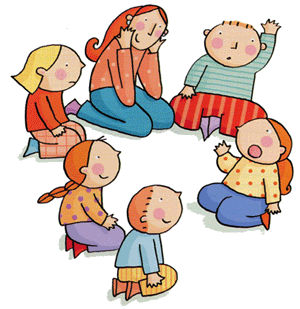 [Speaker Notes: Large enough for whole class
Limited distractions on the floor, monitor behaviour during whole class sessions, close proximity for peer talking/thinking
Gathering on floor signals a shift in activity and thinking - brain break, movement of bodies]
Three Ways to Read a Book
Can you think of 3 different ways to ‘read’ a book?
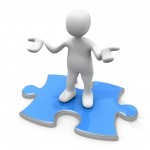 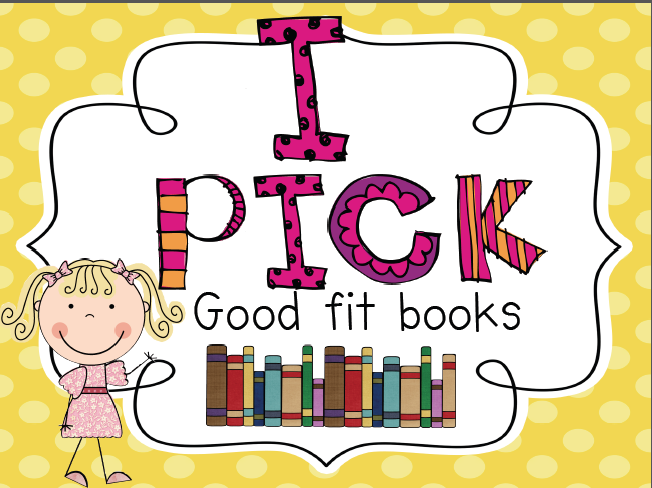 Good Fit Books
Independent reading or ‘good fit’                                  books is one students can read                                     with 99% accuracy (Richard Allington, March 2009)
If it’s too hard = increased off task behaviour (Gambrell, Wilson & Grant, 1981)
Spend time teaching how to choose a ‘good fit’ book.
There is more to choosing a ‘Good Fit’ book than just reading the words - interest in a topic and the ability to comprehend are important too.
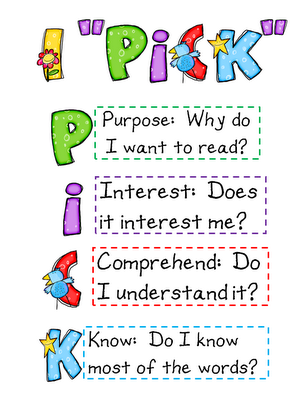 [Speaker Notes: Shoe Story/analogy - (bring in shoes to model)
Variety of books … magazines, etc.]
Book Boxes for All
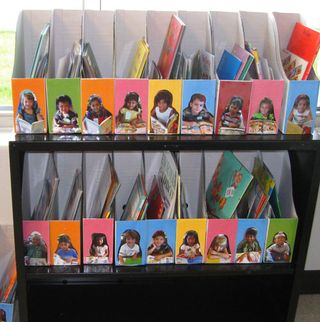 [Speaker Notes: Separate boxes for each student
5-10 books in a box - self selection (depending on age)
Literacy books - independent writing journal, reading activity/word work etc.
Assigned spot in class]
Anchor Charts (I-Charts)
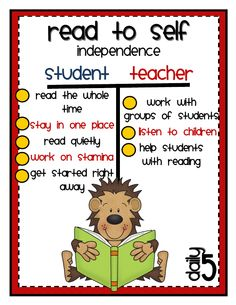 [Speaker Notes: Large charts created by teacher in front of class
Makes thinking permanent and visible in the classroom
Read to Self, Work on Writing, Word Work, Listen to reading, Read to Someone]
Short Intervals of Repeated Practice
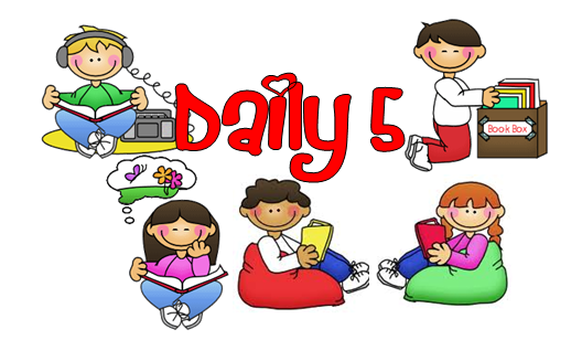 [Speaker Notes: Brain receives input through 3 different external memory systems; visual, auditory, and kinesthetic
Memory stored in kinesthetic system evokes the longest memory.
Kinesthetic learning experiences are provided and then labeled so children hear and feel what theya re doing.  This movement is stored in muscle memory and becomes part of their behaviours
Daily practice and constant review of I Charts - increase stamina each day]
Signals and Check-In
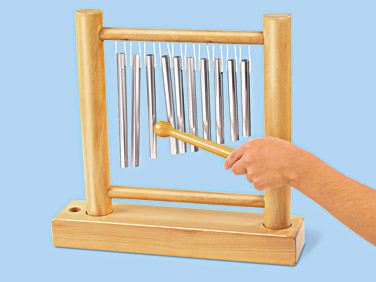 [Speaker Notes: Teach children to respond to a signal so they know it is time to gather and check back in.
You want something that will grab attentions but not break the tone of a classroom.
Explain the signal and its purpose on the first day of the year.
Then, practice, practice, practice.]
Student Self Reflection - Check In
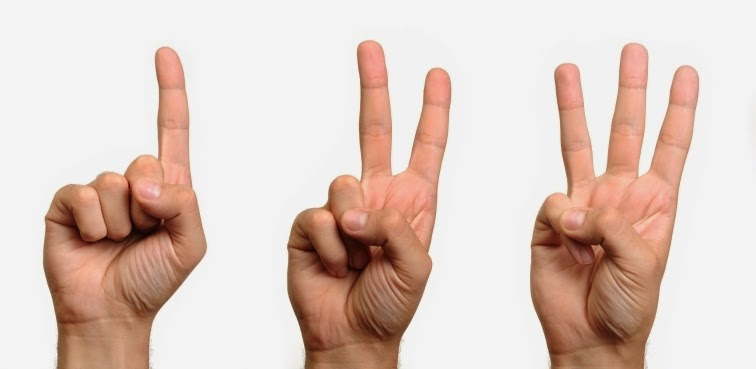 Below Standard
At Standard
Above Standard
Correct Model/Incorrect Model
https://www.thedailycafe.com/articles/desirable-behaviors-and-least-desirable-behaviors-modeled
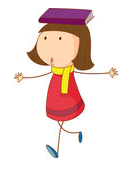 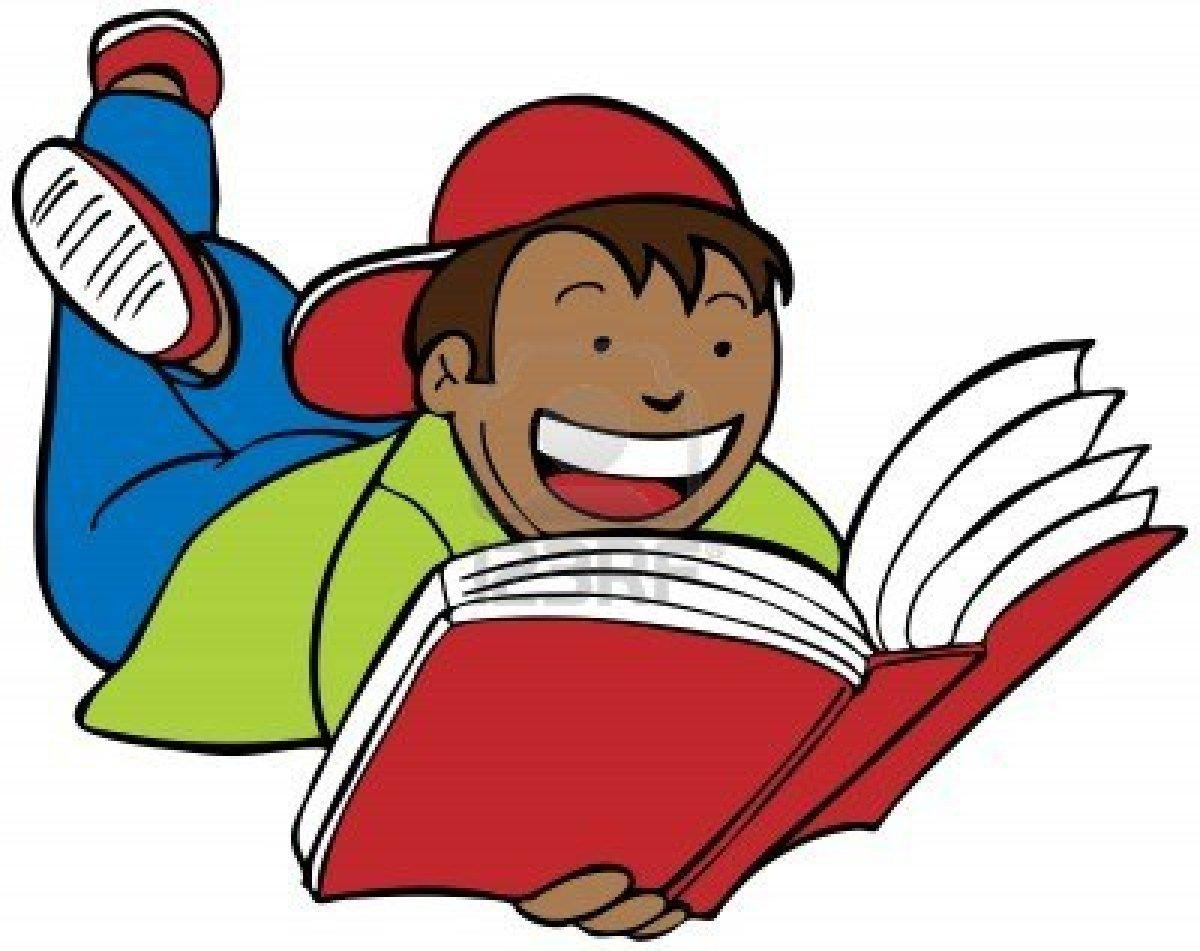 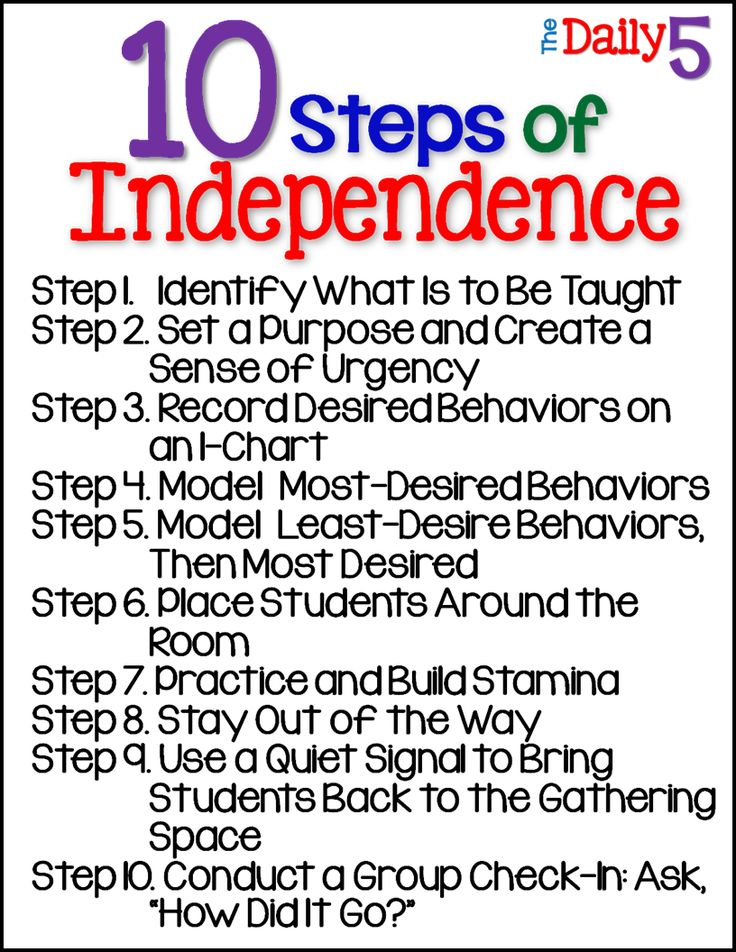 [Speaker Notes: use the 10 steps of Independence when introducing each component of D5]
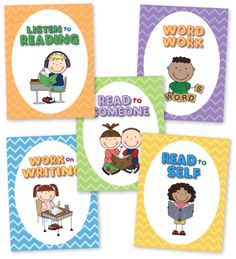 [Speaker Notes: D5 is made up of 5 components ...]
Read to Self
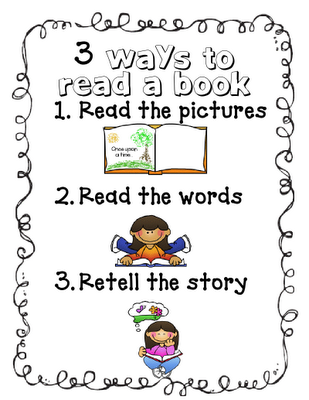 Teach 3 ways to read a book.
Teach how to choose ‘Good Fit Books’.
Teach IPICK strategy.
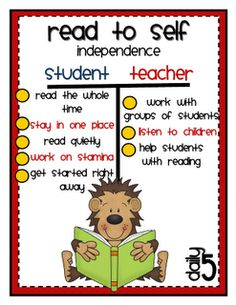 Work on Writing
Model what to do when writing words you can’t spell.
Set up a Writing Notebook.
What to write about … 
Make a list of ‘topics’ (dog, holiday, family)
Make  a list of possible text types (letters, lists, narratives)
Display lists for students reference
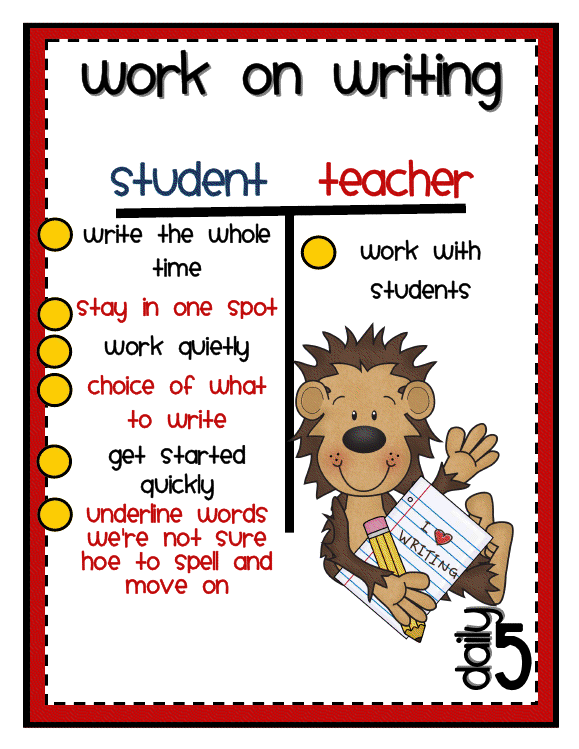 Choice
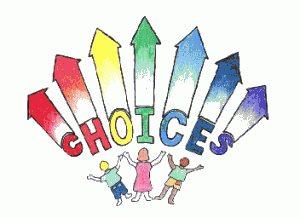 Allow students choice after introducing Read to Self and Work on Writing.
Students are motivated, engaged and productive when in control of their schedules.
Introduce choice as the most exciting thing ever!  
Let students know you trust them to be independent.
Read to Someone
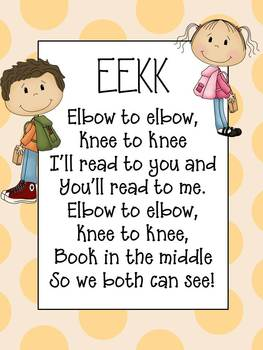 Model and Practice …
EEKK
Check for understanding
I Read, You Read
How to Choose Books
How to Choose a Partner
Coaching or Time
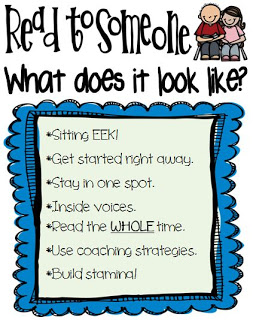 Listen to Reading
Model and practice material set up and pack-up of technology.
Model and practice listening and following along with words and/or pictures.
Model and practice listening to a short story, finishing it, and starting a new story.
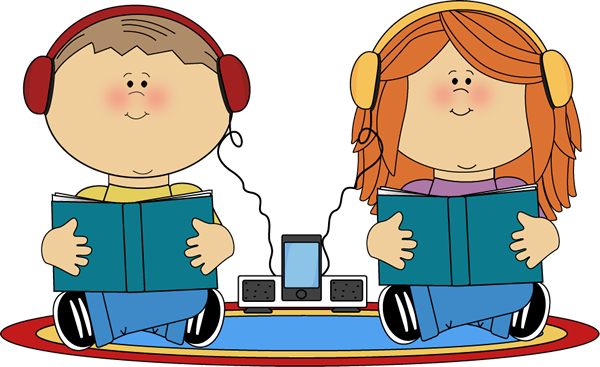 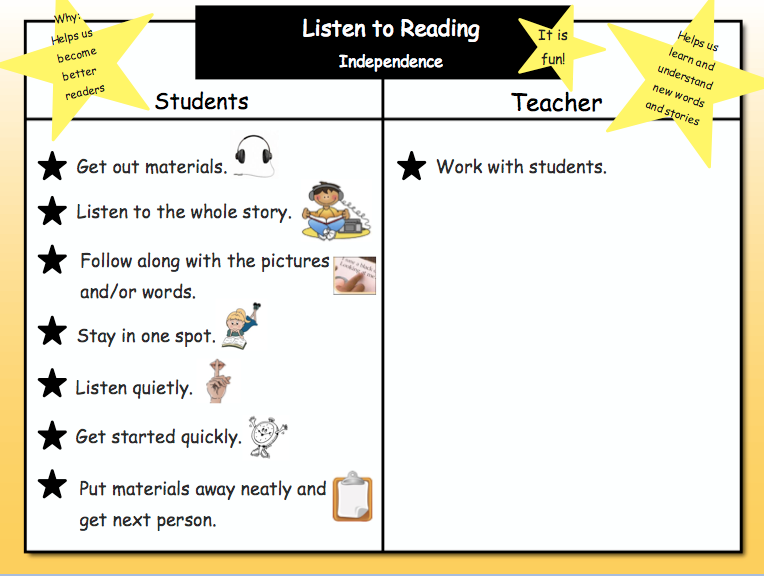 Word Work
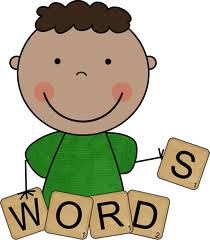 Introduce materials and their location
Model set up and pack up and how to use them independently. 
High Frequency Words.
Spelling patterns and rules.
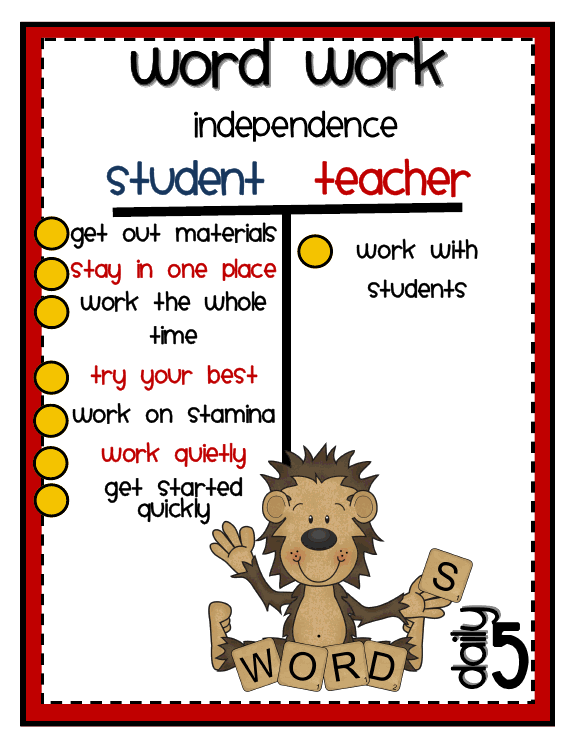 Reliever
The children are so well trained in Daily 5 routines they actually teach the reliever!
If you encounter problems … ask yourself these questions:
Did I allow enough time for training muscle memory?
Have I reviewed the I-Charts?
Am I staying out of the way and allowing the children to work independently?
Am I allowing choice?
Are some children allowed to share each day?
Have I had behaviours modelled correctly and incorrectly?
Who can I collaborate with for support?
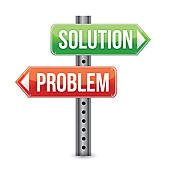